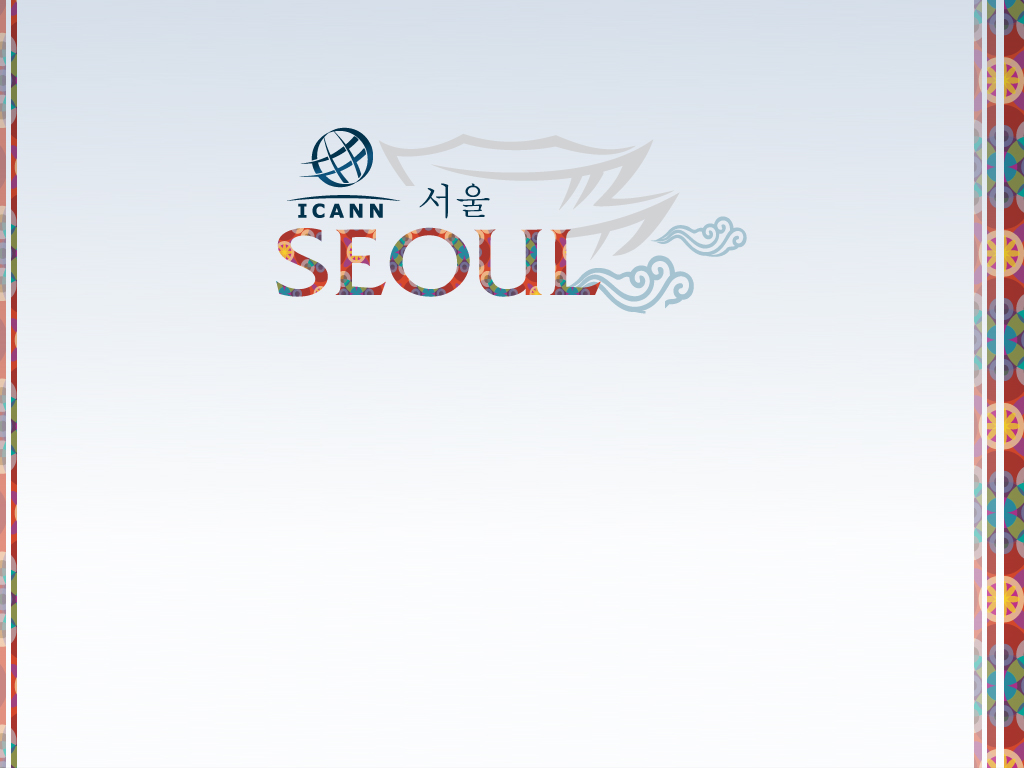 Contractual Compliance Update
David Giza, Senior Director
Contractual Compliance Team
October 2009
Agenda
Contractual Compliance Enforcement Activity Jan – Oct 2009 
2009 RAA Update
Possible Future RAA Amendments
Growth in Number of Registrars
The number of accredited registrars has grown from 1 to 938 over the past 11 years
Global Distribution of Registrars
Currently 938 Registrars
New registrars: Europe (49%), Asia/Pacific (26%), North America (16%) during past year
Enforcement Activity (Jan - Oct 2009)
16 Registrar Accreditation Agreement (RAA) Terminations and Non-Renewals
9 Terminations
7 Non-renewals
184 Breach Notices Transmitted
4,290 Enforcement Actions 
9,304 Consumer Complaints Processed   (Jan-Sept)
[Speaker Notes: Breach Notices Transmitted
180 Financial
4 Non-Financial

Enforcement actions are commenced when: 1) ICANN suspects non-compliance based on complaints received or 2) when audit activities reveal non-compliance.  Although enforcement action notices may concern any provision in the RAA, most enforcement action notices concern:
RDE non-compliance
Whois data accuracy investigation non-compliance
Failure to pay accreditation fees
UDRP non-compliance
IRTP non-compliance
EDDP non-compliance
Port 43 Whois Services non-compliance
Failure to provide a working website
Unauthorized use of ICANN’s logo]
ICANN’s Whois Enforcement Work
Whois Data Accuracy Enforcement
Enhanced WDPRS includes follow-up notices to assess registrar compliance with RAA Whois investigation requirements 
WDRP requires registrars to send reminder notices to registrants to update Whois data 
Whois Data Availability Monitoring
Electronic tool monitors registrars’ Port 43 Whois services 
Whois Data Accuracy Study
Privacy/Proxy Registration Study
October 2009
2009 RAA
Adopted by ICANN Board on 21 May 2009
Available on the ICANN web site(http://www.icann.org/en/registrars/ra-agreement-21may09-en.htm)
Reasons for New RAA 
Reflect changes and address concerns in DNS
Enhance protections for domain registrants
Clarify and streamline certain contractual terms
Who Is Required to Sign 2009 RAA
Every new Registrar
Every existing Registrar upon renewal of its current accreditation
All other Registrars (in good standing) may sign 2009 RAA at any time prior to renewal
Registrars representing 87.3% of all gTLD registrations have signed or requested the 2009 RAA
Key Changes to 2009 RAA
Enhanced enforcement tools to ensure full compliance with RAA and ICANN policies
New sanctions for non-compliance
New requirements for Registrar contact info
Additional audit and data escrow requirements
New requirements for reseller agreements
Administrative and procedural changes
Possible RAA AmendmentsWhy?
Enhance enforcement of RAA through ICANN's contractual compliance work
Identify new potential RAA obligations to address Internet Community concerns about DNS
Clarify existing RAA obligations that are hard to enforce or result in significant mismatches between community expectations and actual enforcement
RAA provisions should define business practices that are efficiently enforceable
Potential New RAA ObligationsDNS Issues
Prohibition of Registrar Cybersquatting
Malicious Conduct
Duty to investigate complaints and report to ICANN
Privacy/Proxy Services and Resellers
Escrow P/P data and disclose points of contact
Forward malicious conduct complaints to P/P service customers
Full Information on Registrars and its affiliates
Ability to verify Registrar and affiliate information
Clarify Existing RAA ObligationsPromote Compliance
Whois Inaccuracy Claims
Extend requirements for problem investigation to validation or verification of accurate data
Registered Name Holder Registration Data
Require Registrars to produce and send copies of records to ICANN when requested
Termination of RAA by ICANN
Immediately terminate RAA when Registrar abandons it business
Terminate RAA for repeated and willful violations
Clarify Existing RAA ObligationsPromote Compliance
Business dealings with Registered Name Holders
Clarify period of time to accept liability or disclose identity of licensee under Section 3.7.7.3  
Arbitration
Reduce number of arbitrators to save time and expense for all parties
Administration of Contracts
Improve administrative processes so Registrars in good standing can efficiently be accredited for additional gTLDs
Clarify Existing RAA ObligationsPromote Compliance
Process to establish new/revised specs and policies
Clarify voting requirements for establishing Consensus Policies within ICANN
Insurance
Maintain coverage to protect registrants from losses caused by Registrar’s wrongful acts
Privacy/Security of Registrant Account Records
Define “security breach” in RAA
Promptly disclose  security breaches of Registrar’s systems that affect registrants